ORCA
レセプトチェッカー
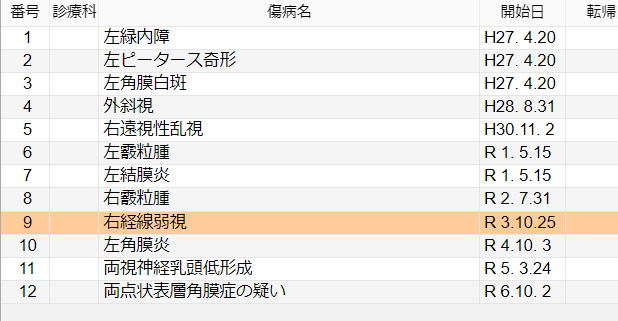 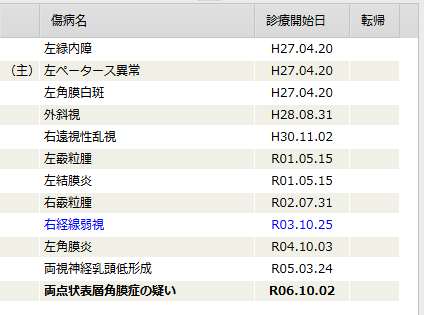 レセプトチェッカーではペータース異常？で表示されています